Aviso de privacidad simplificado
El Instituto Estatal de Transparencia, Acceso a la Información y Protección de Datos Personales, es el responsable del tratamiento de los datos personales que nos proporcione.

Los datos personales que recabemos los utilizaremos para las siguientes finalidades: Registro de participantes, datos de control, generar constancias respectivas, comunicación para seguimiento para conclusión de los cursos, aclaración de dudas, por algún error o imprecisión, notificación de cancelación o cambio de horario, fecha y/o sede. 

Asimismo, podrá manifestar su negativa al tratamiento de sus datos personales, en las instalaciones del “INFO NL” ubicada en Av. Constitución # 1465-1 Pte., zona centro del municipio de Monterrey con Código Postal 64000, o por medio electrónico en el correo ut@infonl.mx.

En caso de que exista un cambio en el aviso de privacidad, lo haremos de su conocimiento a través de la página https://infonl.mx/proteccion-de-datos-personales/avisos-de-privacidad o bien, de manera presencial en nuestras instalaciones.
FUNCIONES DE LA UNIDAD Y COMITÉ DE TRANSPARENCIA
Tipos de transparencia
Activa: Cumplir con las obligaciones de transparencia.
Reactiva: Dar respuesta a las solicitudes de información y protección de datos personales.
Proactiva: Publicación de información útil adicional a la solicitada por la Ley.
¿Qué es la Unidad de Transparencia?
Artículo 58 LTAIPNL
Artículo 99 LPDPPSONL
Es el área encargada de recabar y difundir la información relativa a las obligaciones de transparencia;

Recibe y da trámite a las solicitudes de acceso a la información y protección de datos personales.
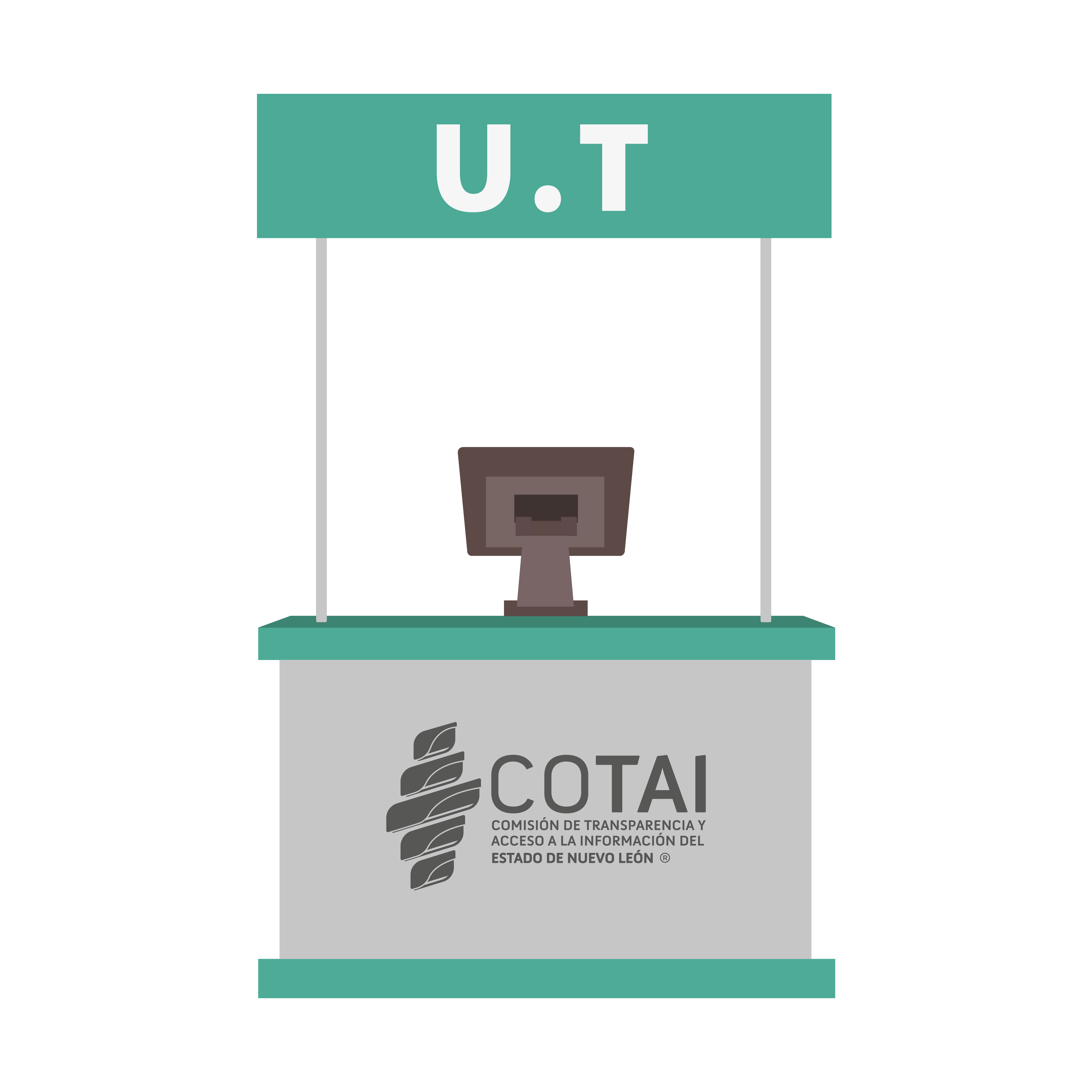 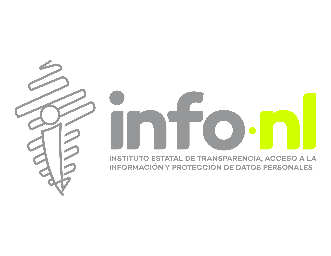 De acuerdo a la Ley, cada sujeto obligado procurará que las personas designadas como responsables de la Unidad de Transparencia tengan preferentemente un nivel directivo o equivalente y cuenten con conocimientos y experiencia afines en materia de acceso a la información pública y protección de datos personales.
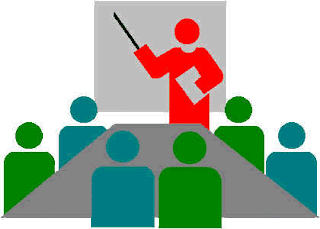 Entre sus funciones están las siguientes:
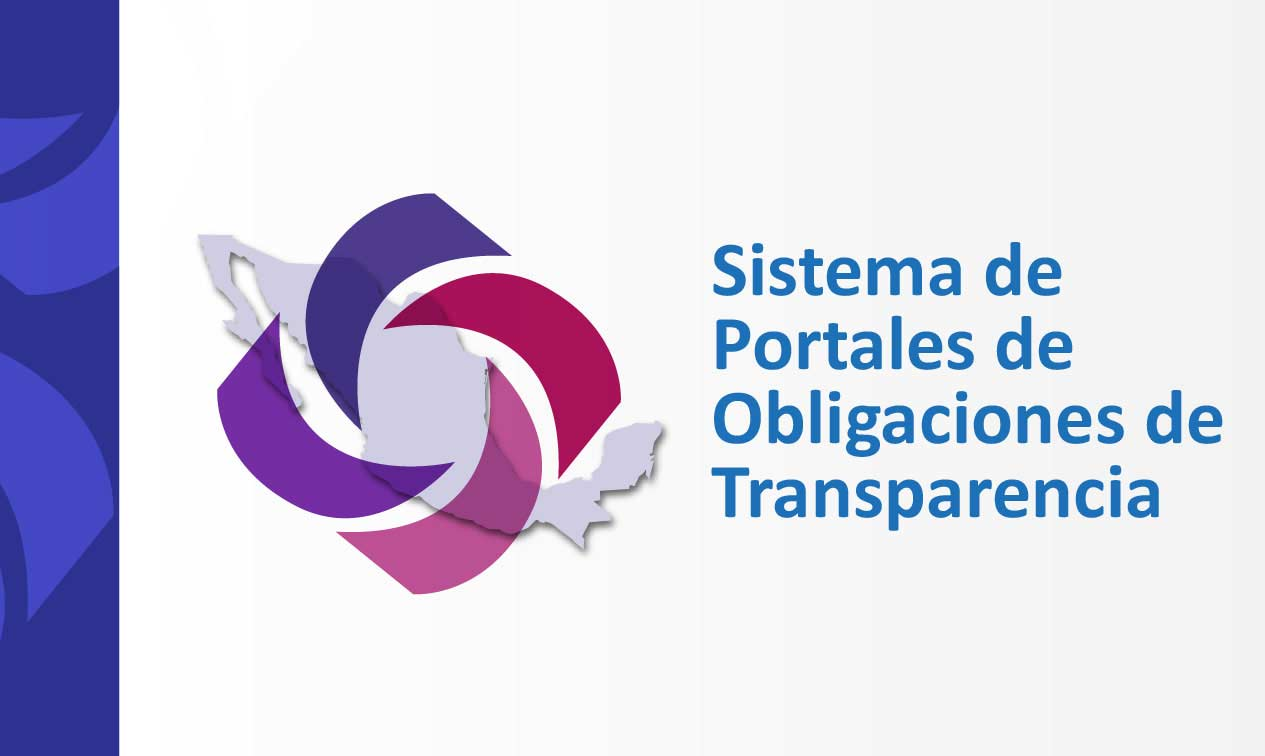 Propiciar que las áreas publiquen sus obligaciones de transparencia, y hacerles de su conocimiento la probable responsabilidad por el incumplimiento de éstas.
[Speaker Notes: Cambiaría el tipo de cajas, y lo pondría explicado, y como referencia el artículo]
Llevar un registro de las solicitudes. 


Auxiliar a los particulares en la elaboración de solicitudes y, en su caso, orientarlos sobre los sujetos obligados competentes.
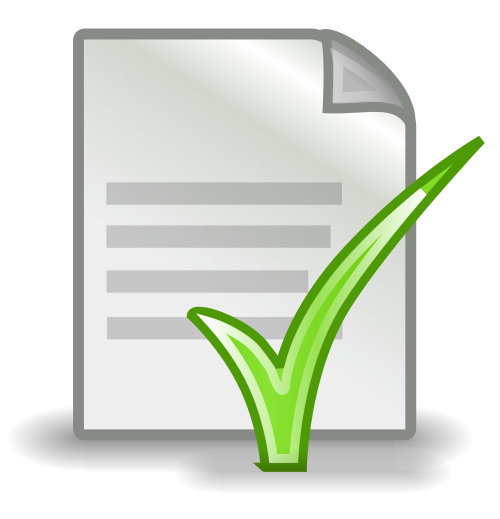 Proponer al Comité de Transparencia procedimientos internos que aseguren la mayor eficiencia en la gestión de las solicitudes. 

(ejemplo.- en inexistencia tener protocolo de búsqueda, modo tiempo y lugar)
 https://www.cotai.org.mx/descargas/mn/Protocolo_b%C3%BAsqueda_27_mayo_2021.pdf
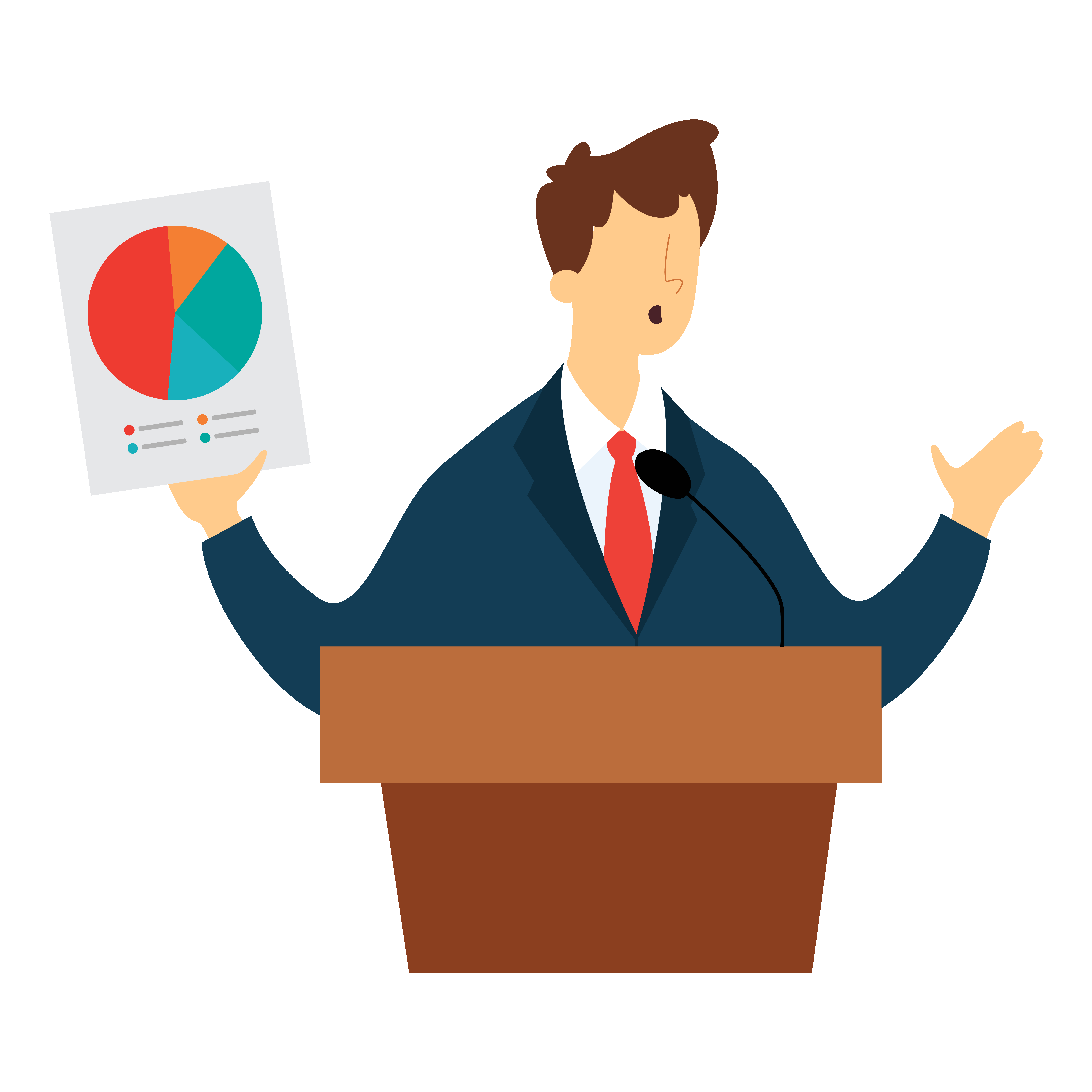 Fomentar la transparencia y accesibilidad al interior del sujeto obligado, promoviendo acuerdos con instituciones públicas especializadas que pudieran auxiliarles a entregar las repuestas a solicitudes de información, en la lengua indígena, braille o cualquier formato accesible correspondiente, en forma más eficiente

Ejemplo.- Firmar convenio de colaboración
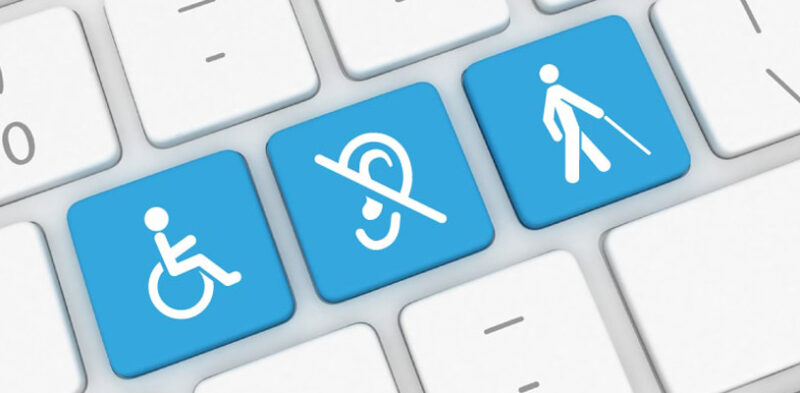 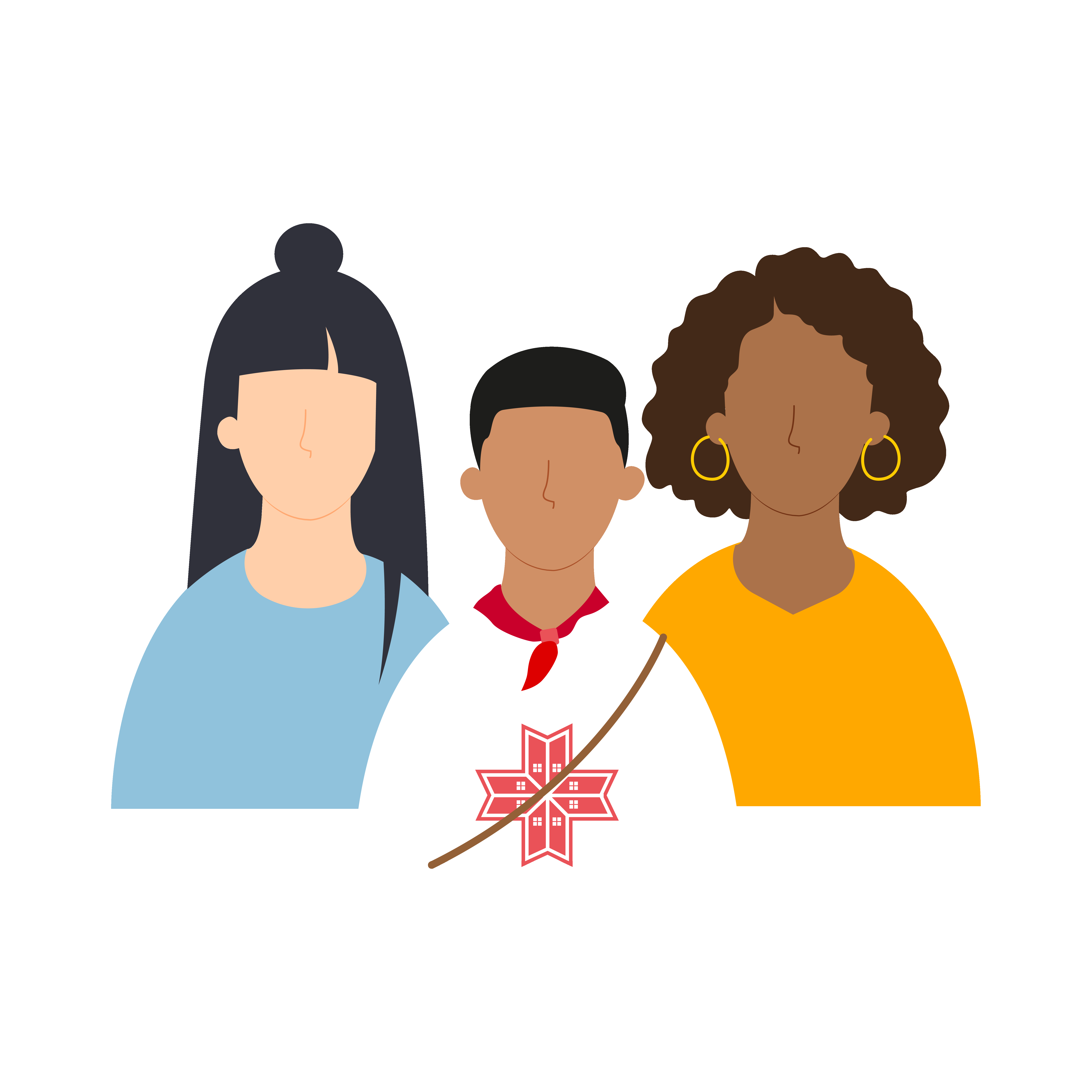 Comparecer en representación legal del sujeto obligado dentro de los procedimientos que se estén sustanciando ante el Instituto, dándoles el seguimiento que corresponde; y
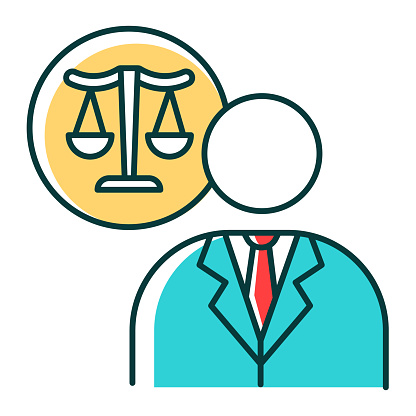 [Speaker Notes: Igual cambiaria el estilo de esta diapo]
COMITÉ DE TRANSPARENCIA
Art. 56 y 57 LTAIPNL
Art. 97 y 98 LPDPPSONL
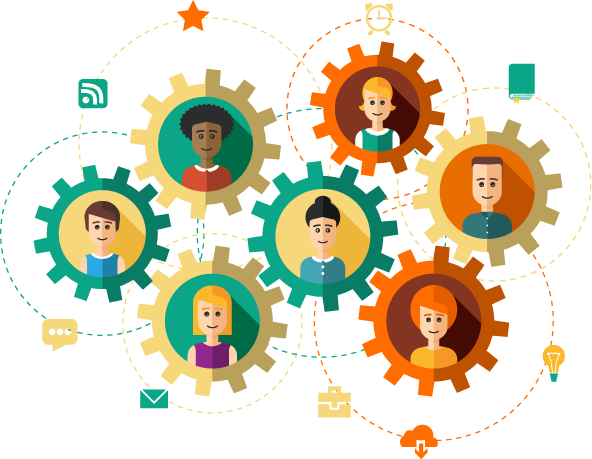 En cada SO se integrará un Comité de Transparencia colegiado e integrado por un 
número impar, el cual adoptará sus resoluciones por mayoría de votos. 
En caso de empate, el Presidente tendrá voto de calidad.
Se requiere nombramiento para cada uno de lo integrantes
Los integrantes del Comité:
No podrán depender jerárquicamente entre sí
No podrán reunirse 2 o más de estos integrantes en 1 sola persona
Tendrán acceso a la información para determinar su clasificación.
FUNCIONES DEL COMITÉ DE TRANSPARENCIA
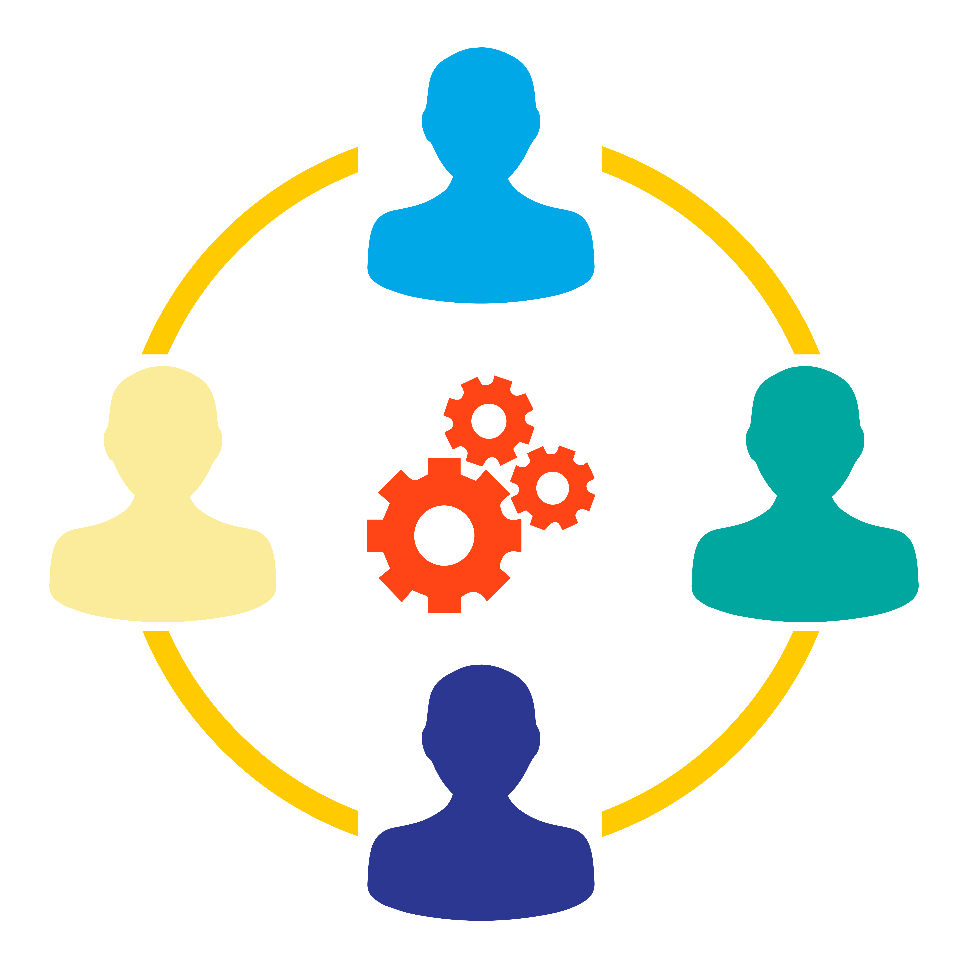 I. Instituir, coordinar y supervisar, las acciones y los procedimientos para asegurar la mayor eficacia en la gestión de las solicitudes en materia de acceso a la información;
II. Confirmar, modificar o revocar las determinaciones que, en materia de ampliación del plazo de respuesta, clasificación de la información y declaración de inexistencia o de incompetencia realicen los titulares de las Áreas de los sujetos obligados;
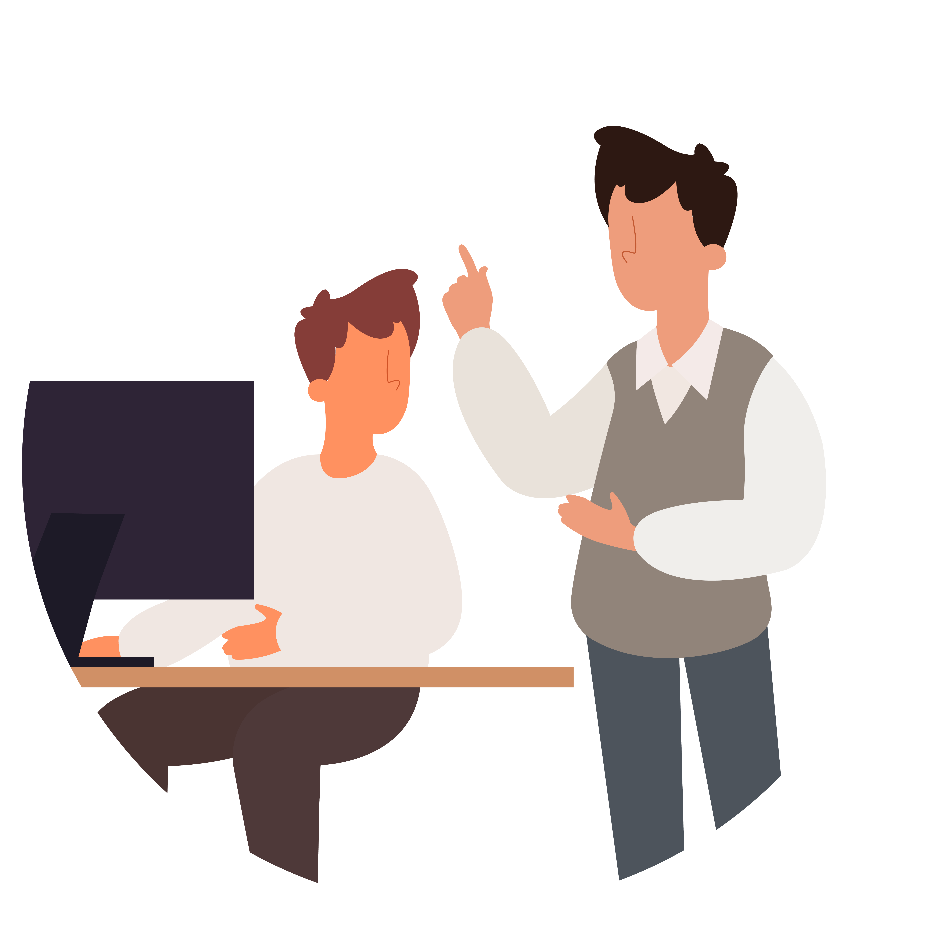 III. Ordenar, en su caso, a las Áreas competentes que generen la información que derivado de sus facultades, competencias y funciones deban tener en posesión o que previa acreditación de la imposibilidad de su generación, exponga, de forma fundada y motivada, las razones por las cuales, en el caso particular, no ejercieron dichas facultades, competencias o funciones.
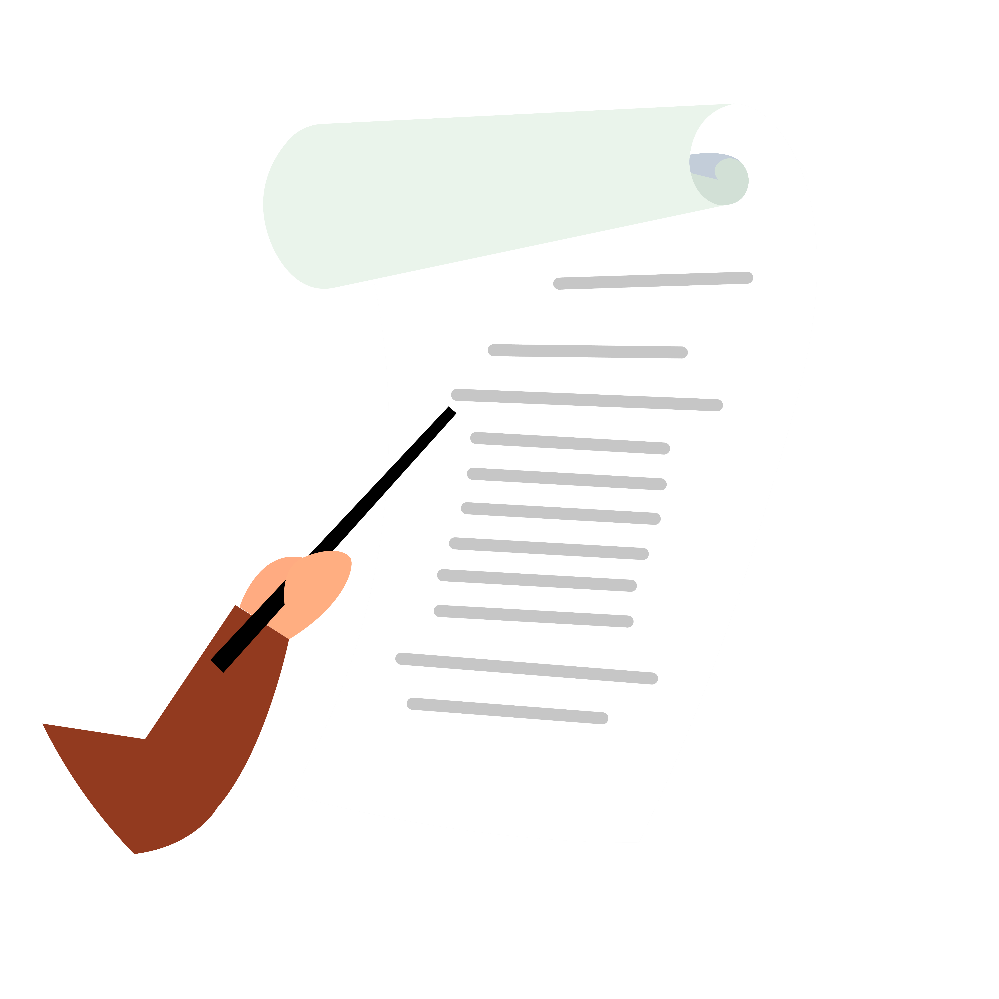 IV. Establecer políticas para facilitar la obtención de información y el ejercicio del derecho de acceso a la información;
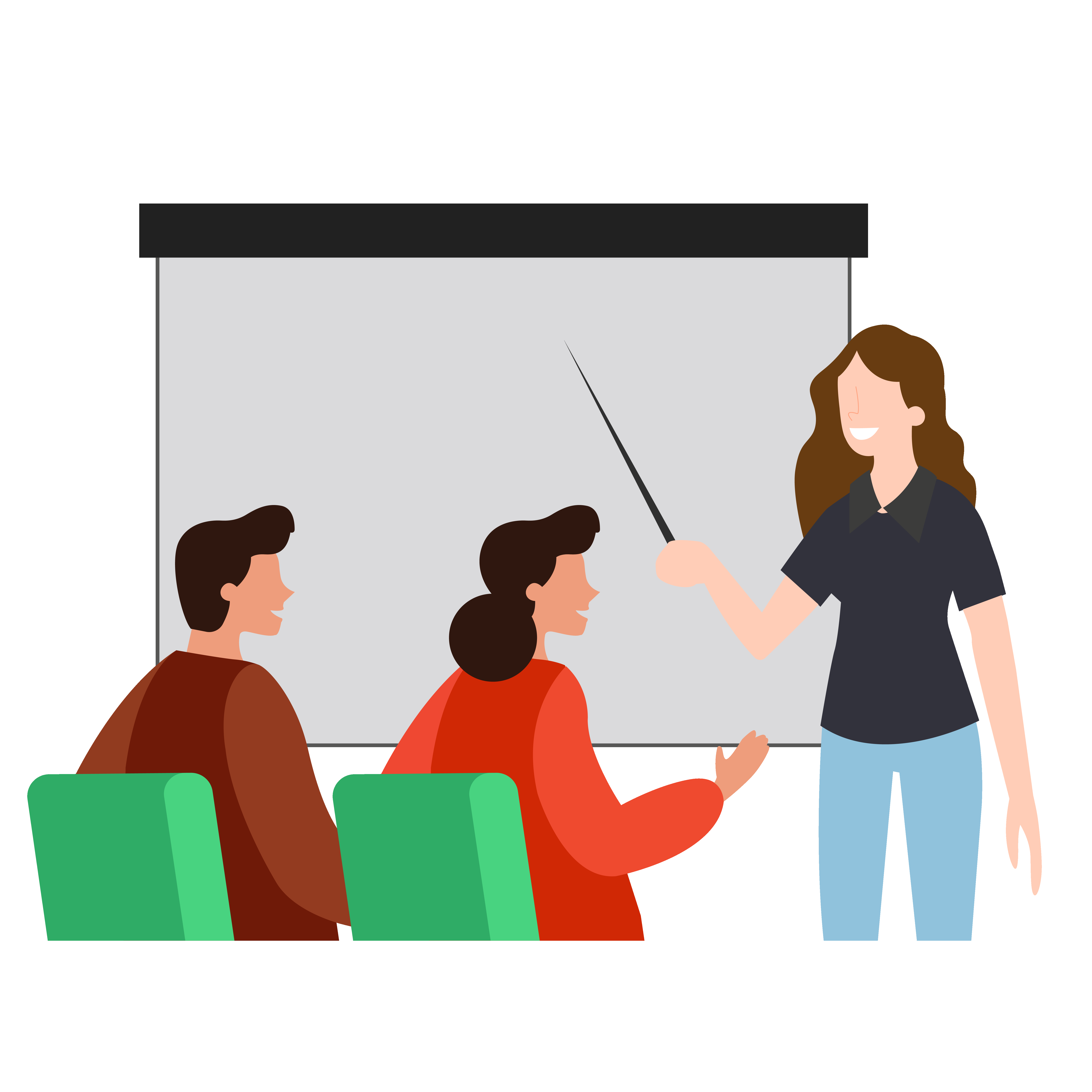 V. Promover la capacitación y actualización de los Servidores Públicos o integrantes adscritos a las Unidades de Transparencia;
VI. Establecer programas de capacitación en materia de transparencia, acceso a la información, accesibilidad y protección de datos personales
VII. Recabar y enviar a la Comisión, de conformidad con los lineamientos que ésta expida, los datos necesarios para la elaboración del informe anual;


Lineamientos para la presentación del informe anual de acceso a la información que deben remitir a la Comisión de Transparencia y Acceso a la Información del Estado de Nuevo León los sujetos obligados

https://www.cotai.org.mx/descargas/mn/Lineamientos_Informe_Anual_29-Abr-2021.pdf
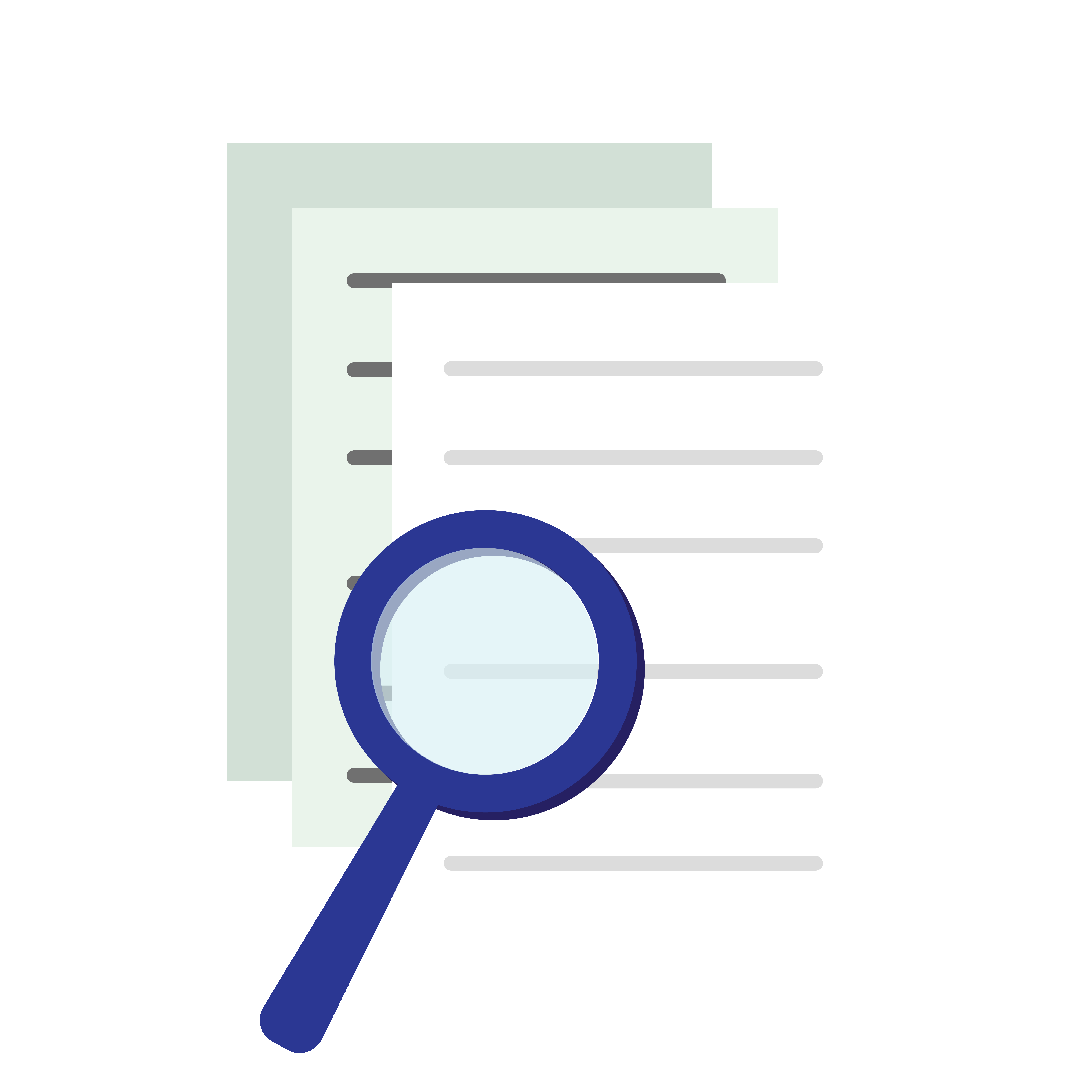 VIII. Solicitar y autorizar la ampliación del plazo de reserva 
( se tiene que enviar 3 meses antes)
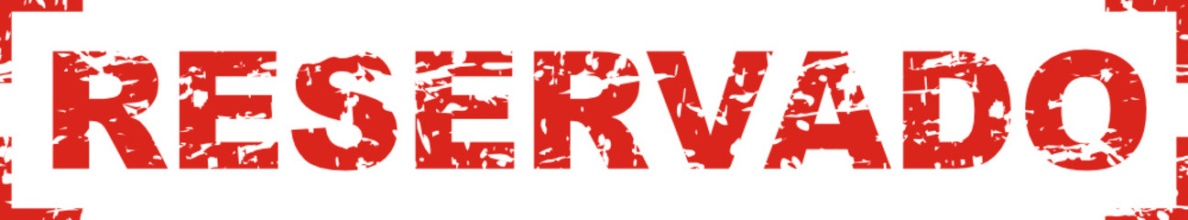 Para información clasificada:
En caso de que los sujetos obligados consideren que los documentos o la información deba ser clasificada, se sujetará a lo siguiente: El Área deberá remitir la solicitud, así como un escrito en el que funde y motive la clasificación al Comité de Transparencia, mismo que deberá resolver para:
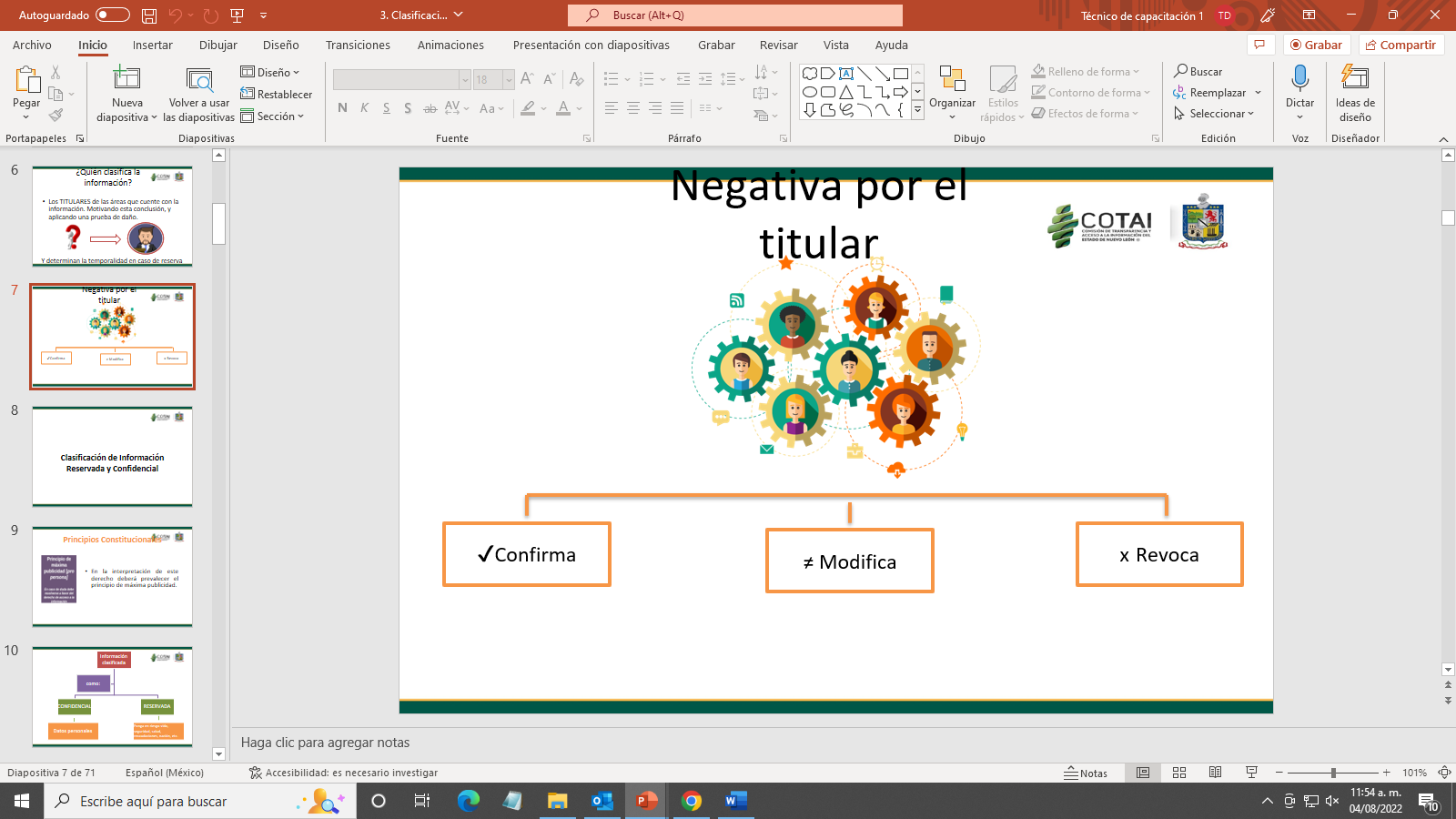 LINEAMIENTOS EN MATERIA DE CLASIFICACIÓN Y DESCLASIFICACIÓN DE LA INFORMACIÓN, ASÍ COMO PARA LA ELABORACIÓN DE VERSIONES PÚBLICAS DE LOS SUJETOS OBLIGADOS DEL ESTADO DE NUEVO LEÓN.

https://www.cotai.org.mx/descargas/mn/Lineamientos_clasificacion_versiones_publicas_reformados_26_10_2020.pdf
Cuando la información no se encuentre en los archivos del sujeto obligado:
Analizará el caso y tomará las medidas necesarias para localizar la información; 
Expedirá una resolución que confirme la inexistencia del documento;
Ordenará, siempre que sea materialmente posible, que se genere o se reponga la información en caso de que ésta tuviera que existir en la medida, que deriva del ejercicio de sus facultades, competencias o funciones, o que previa acreditación de la imposibilidad de su generación, exponga de forma fundada y motivada, las razones por las cuales en el caso particular no ejerció dichas facultades, competencias o funciones, lo cual notificará al solicitante a través de la Unidad de Transparencia; y 
Notificará al órgano interno de control o equivalente del sujeto obligado quien, en su caso, deberá iniciar el procedimiento de responsabilidad administrativa que corresponda.
Consideraciones de las sesiones del Comité:
Tener reglas internas.
Levantar acta de las sesiones. (documentar los asuntos del Comité)
Realizar resoluciones por cada asunto visto en sesión.
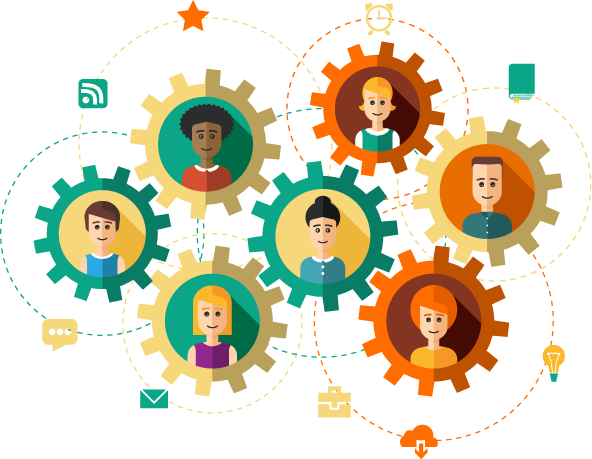 Del procedimiento de recepción de una solicitud
Artículos 146 a 165 LTAIPNL (acceso)
Artículos 59 a 67 LPDPPSONL (datos)
Recepción
Tratándose de solicitudes de acceso a información que NO lleguen por PNT, la Unidad de Transparencia tendrá que registrar y capturar la solicitud de acceso en la Plataforma Nacional de Transparencia y deberá enviar el acuse de recibo al solicitante.
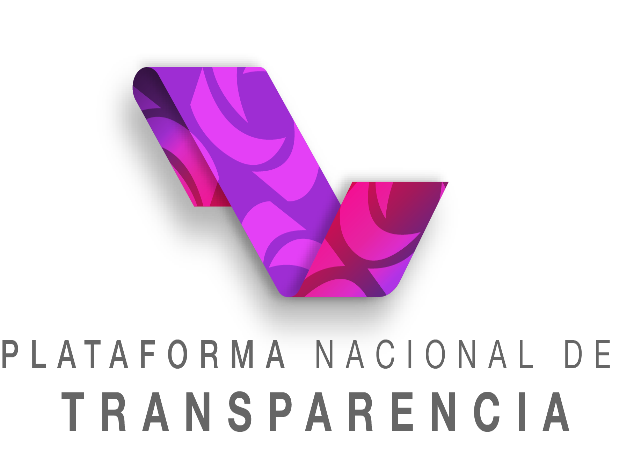 [Speaker Notes: Siento que falta un previo, como que se va de lleno a las solicitudes y anteriormente se hablaba de las atribuciones]
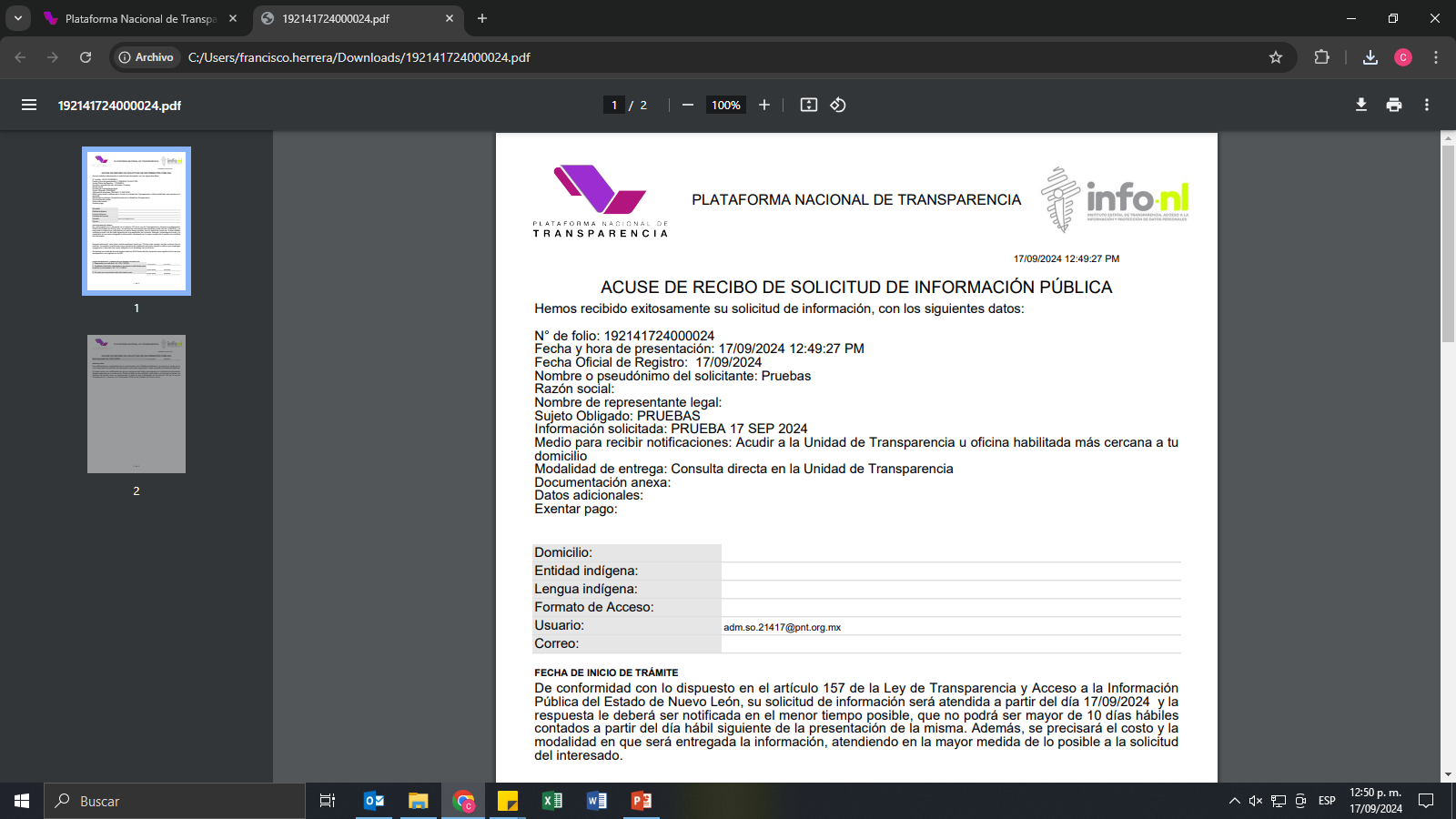 Una vez registrada la solicitud, la Unidad de Transparencia la turnará al área que genere la información o la tenga en su poder de acuerdo a sus atribuciones, indicándole el tiempo que tiene para responder (interno).
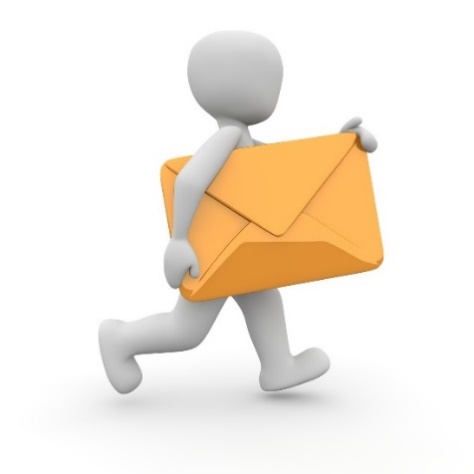 El área correspondiente emitirá respuesta a fin de que la Unidad de Transparencia la proporcione al solicitante. 

IMPORTANTE.- Mediante dicha respuesta la UT deberá informarle al solicitante sobre su derecho de interponer recurso de revisión.
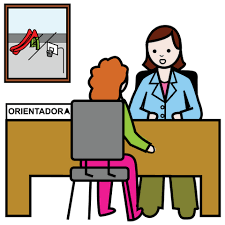 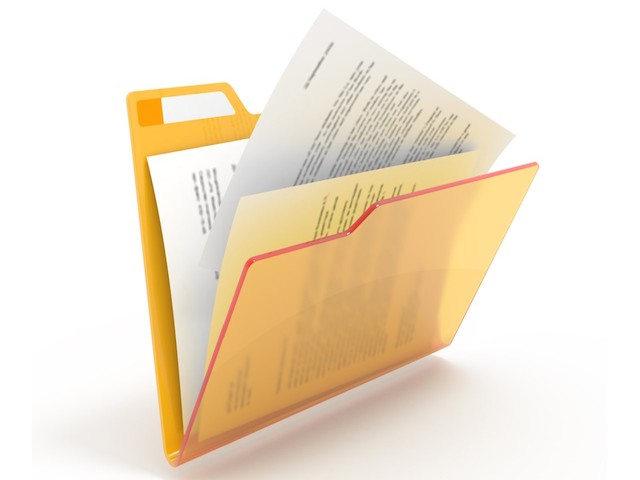 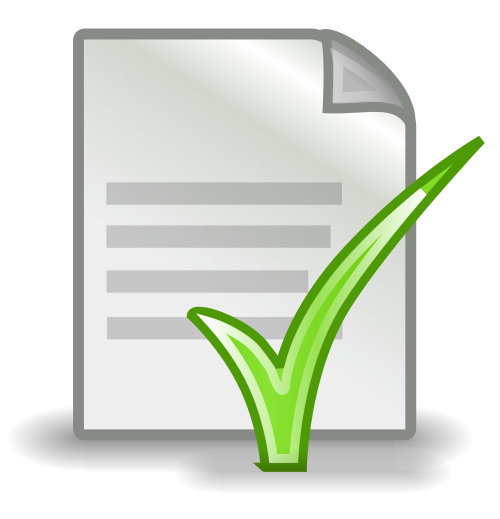 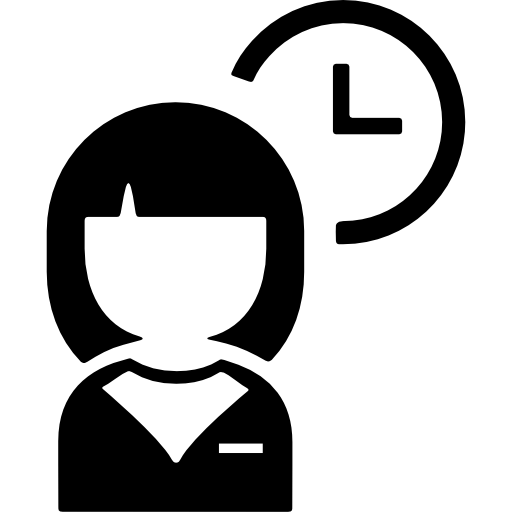 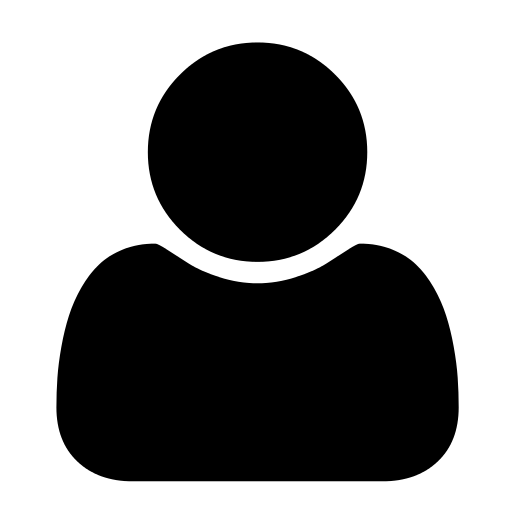 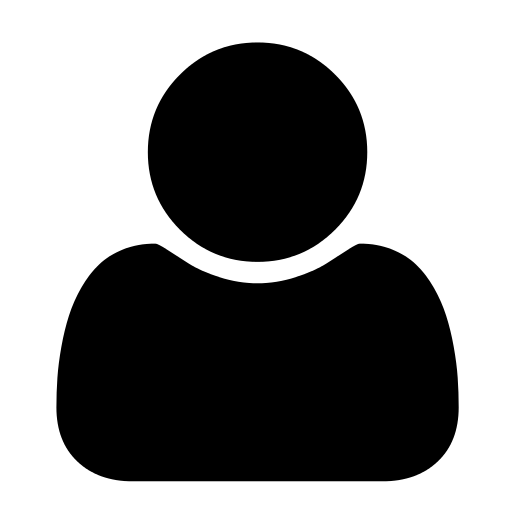 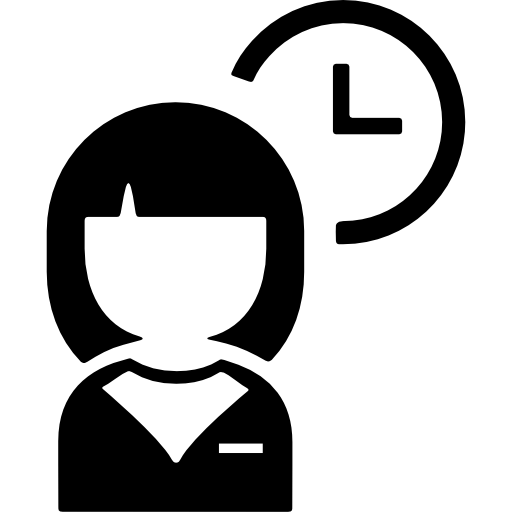 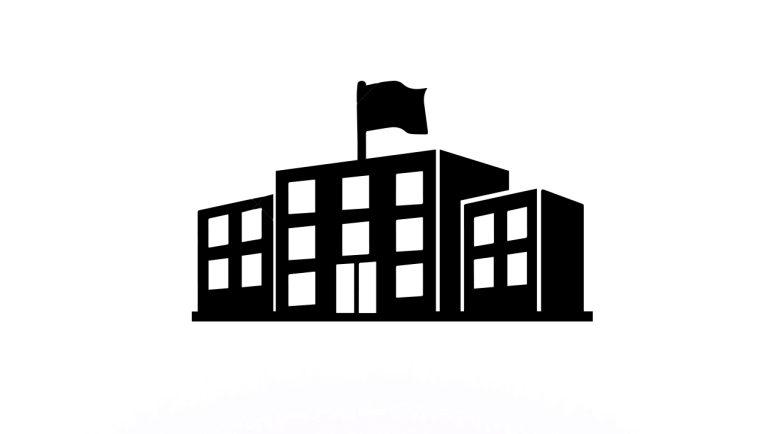 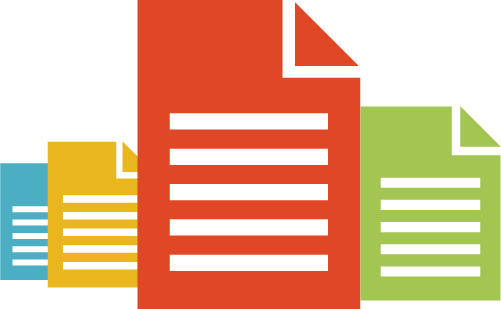 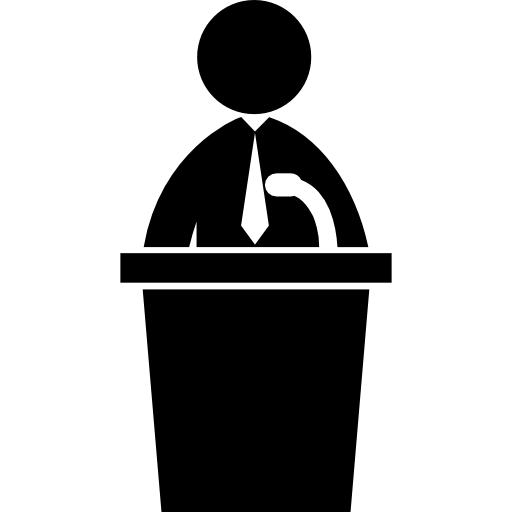 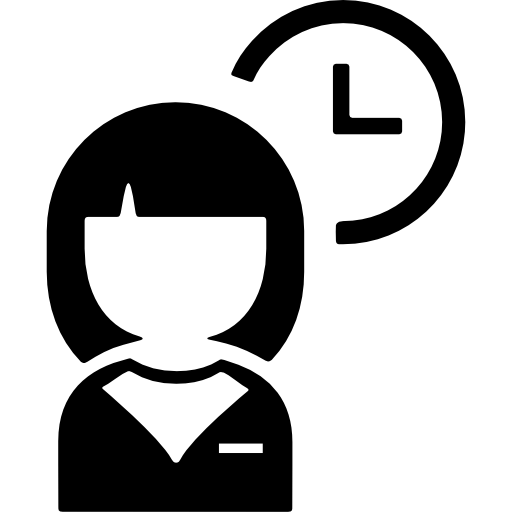 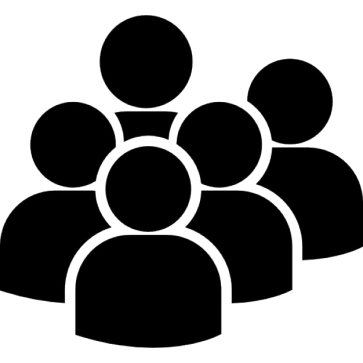 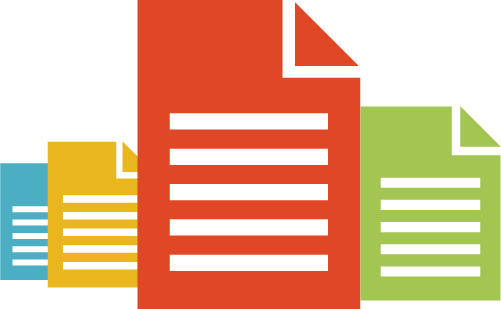 ¿Qué pasa cuando alguna área del sujeto obligado se niega a colaborar con la Unidad de Transparencia?
Art. 59 LTAIPNL
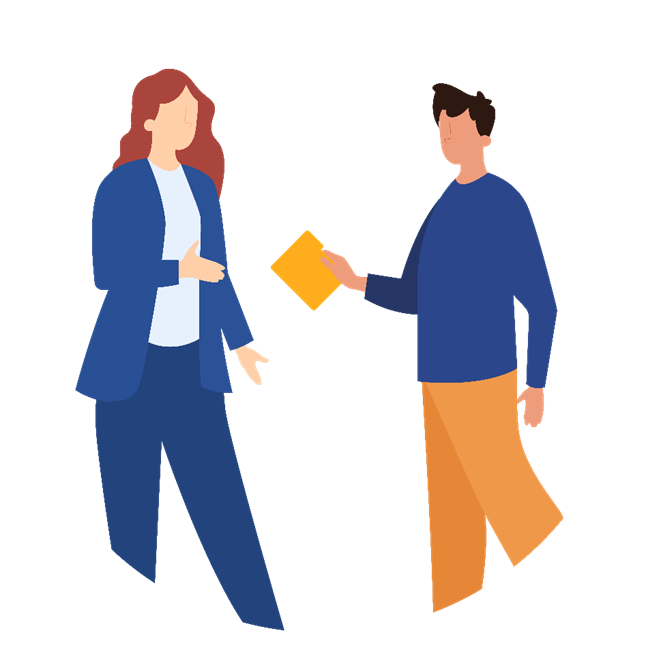 La Unidad de Transparencia dará aviso al superior jerárquico para que le ordene realizar sin demora las acciones conducentes. 

Cuando persista la negativa de colaboración, la Unidad de Transparencia lo hará del conocimiento de la autoridad competente (OIC) para que ésta inicie, en su caso, el procedimiento de responsabilidad respectivo.
¿Qué tipos de respuesta puedo otorgar y en que tiempos?
En caso de que se desheche la solicitud, se tiene que notificar al solicitante por correo en un plazo de 3 días
Medios de entrega de información:
La información debe de ser entregada en la modalidad que elija el solicitante.  
Ejemplo:
Mediante PNT. 
Por correo electrónico. 
Copia simple (las 20 primeras son gratis).
Copia certificada (con costo). 
CD, usb o cualquier dispositivo. 
Consulta directa. (se deben observar los Lineamientos para el acceso a la información pública en la modalidad de consulta directa de los sujetos obligados en el Estado de Nuevo León)

Para el cobro de la reproducción de la información, se deberá de observar la Ley de Derechos del Estado de Nuevo León vigente.
Consideraciones de expedientes de solicitudes
Llevar un registro de las solicitudes (art 58 fr VIII).
Formar expedientes de orden lógico cronológico
Solicitud
Correo / oficio enviado al (as) área(s) competente(s) que genera(n) la información solicitada
Correo oficio con respuesta del área / unidad administrativa
Respuesta final al ciudadano 
Notificación y/o acuse PNT.
Consideraciones generales
Conocer las funciones de cada área. 
Tener buena comunicación con las áreas.
Guardar evidencia del trabajo que se realiza.
Manejo de lenguaje claro y sencillo.
Evitar uso de tecnicismos. 
Dar a conocer a las áreas los plazos internos a otorgar.
Revisar respuestas de las áreas. 
Mantenerse actualizados.
¡Gracias!